БЫТЬ ЧУТКИМ К СВОЕМУ ПОДРОСТКУ!
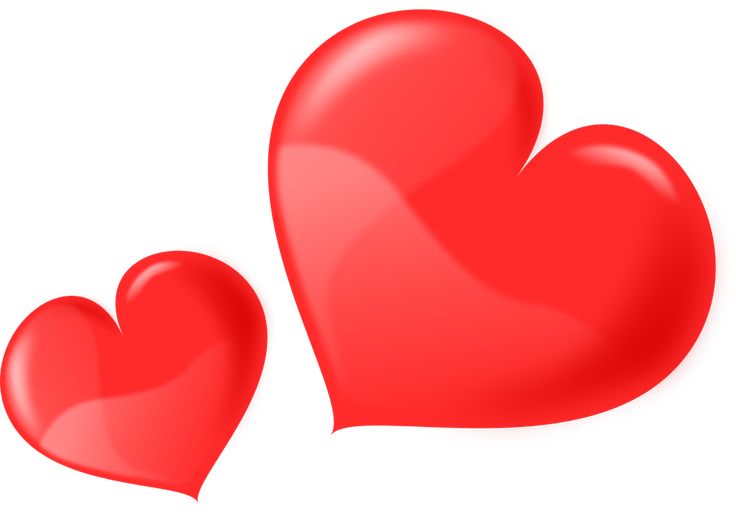 Подготовила:
педагог-психолог
Реутова А.С.
Особенности подросткового возраста и возможные риски
Подростковый возраст занимает промежуточное положение между детством и взрослостью. Происходят изменения на физиологическом и психологическом уровне, по-иному строятся взаимоотношения со взрослыми и сверстниками. Этот возраст сложен не только для родителей и учителей, которые каждый день сталкиваются с новыми открытиями в поведении и внешнем облике своих детей и подопечных. Подростковый возраст, прежде всего, сложен для самого человека, который неожиданно для себя вступил в этот период взросления.
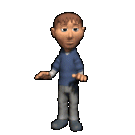 Если, будучи младшим школьником, ребенок действовал по непосредственному указанию старших, то теперь основными для него становятся собственные принципы поведения, собственные взгляды и убеждения. Появляется потребность в автономии, повышается критическая оценка наставлений взрослых, происходит некоторое ослабление контактов со взрослыми: учителями, родителями - идет активный поиск своего «Я». Активная жизнь перемещается из дома во внешний мир.

У подростка формируется собственная система ценностей. 
Чтобы ее сформировать, подростку надо от чего-то оттолкнуться, и этим чем-то чаще всего оказываются требования и ценности взрослых. То есть, формирование ценностей у подростков происходит в форме протеста против того, что им представляет мир взрослых. Подросток ищет другие, отличные от предлагаемых взрослыми, ценностные ориентиры. Для подростков характерен интерес к проблеме смысла жизни, они осмысливают собственную роль и место в этой жизни.
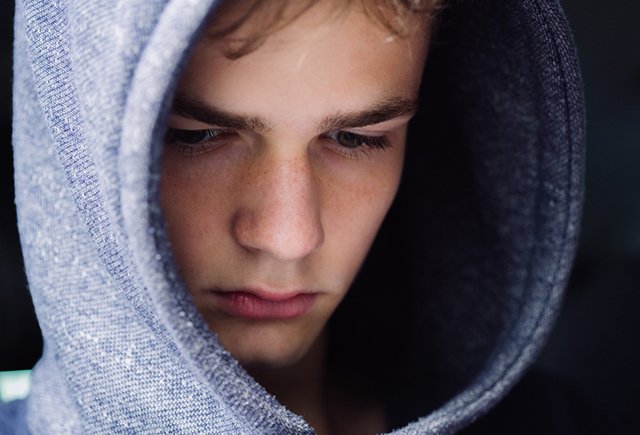 Подростковый возраст является уязвимым с точки зрения переживания трудных ситуаций: мир в восприятии подростка предстает «черно-белым»: он не видит «полутонов» - подросток категоричен, а проблемы и трудности кажутся неразрешимыми. Кроме того, из-за гормональной перестройки организма снижена сопротивляемость стрессу.Все эти особенности закономерны и естественны в подростковом возрасте, однако при неблагоприятном стечении обстоятельств они могут явиться или быть специально использованы кем-то, что усиливает риски и угрозы жизни.
Что представляют собой риски и угрозы жизни подростка?
Рисками могут быть:
 жизненные обстоятельства или ситуации, воспринимаемые подростком как невыносимо трудные, непреодолимые;
 пользование подростком интернет-ресурсами, через которые на него может оказываться опасное и зачастую разрушающее психику воздействие;
 стрессогенные для старшеклассника ситуации, связанные с учебой, в частности в период подготовки к итоговой аттестации.
Что может стать неблагоприятными жизненными обстоятельствами?
Переживание обиды, одиночества, собственной ненужности, отчужденности и непонимания;
Действительная или мнимая утрата любви родителей, неразделенное чувство влюбленности, ревность;
переживания, связанные со сложной обстановкой в семье, со смертью, разводом или уходом родителя из семьи;
чувства вины, стыда, оскорбленного самолюбия, самообвинения (в том числе связанного с насилием в семье, так как зачастую подросток считает себя виноватым в происходящем и боится рассказать об этом);
боязнь позора, насмешек или унижения;
страх наказания (например, в ситуациях ранней беременности, серьезного проступка или правонарушения), страх последствий неуспешного выполнения какой-либо деятельности (например, неуспешной сдачи экзаменов);
любовные неудачи, трудности в сексуальных отношениях, беременность;
чувство мести, злобы, протеста, угроза или вымогательство;
желание привлечь к себе внимание, вызвать сочувствие, избежать неприятных последствий, уйти от трудной ситуации, повлиять на другого человека;
сочувствие или подражание товарищам, кумирам, героям книг или фильмов, следование «моде»;
нереализованные потребности в самоутверждении, в принадлежности к значимой группе.
Как понять, что есть угроза?
Во-первых, важно не пропустить факторы риска - то, что может вызвать желание уйти из жизни.
Группу риска составляют подростки:
находящиеся в сложной семейной ситуации (высокая занятость родителей, при которой общение с ребенком ограничено; болезненный развод родителей, предпочтение родителями одного ребенка по отношению к другому, жестокое обращение в семье, психически больные родственники);
испытывающие серьезные проблемы в учебе;
перфекционисты, старающиеся все выполнить только на «отлично» и остро переживающие любые неудачи;
не имеющие реальных друзей (при этом виртуальных (в интернете) может быть сколько угодно много);
не имеющие устойчивых интересов, хобби;
находящиеся в депрессивном состоянии или склонные к депрессиям;
перенесшие тяжелую утрату;
остро переживающие несчастную любовь (разрыв значимых любовных отношений);
имеющие семейную историю суицида (или ставшие свидетелями суицида, либо сами пытавшиеся покончить с собой);
употребляющие алкоголь, психоактивные вещества;
имеющие недостатки физического развития, инвалидность, хронические соматические заболевания;
совершившие серьезный проступок, уголовно наказуемый поступок (характеризующиеся криминальным поведением) или ставшие жертвой уголовного преступления (в том числе насилия);
попавшие под влияние деструктивных групп (включая группы в соцсетях), религиозных сект или молодежных течений.
Во-вторых, надо быть внимательными к «знакам», сигнализирующим о суицидальных намерениях.
Признаки суицидальных намерений:
высказывания о нежелании жить: «Было бы лучше умереть», «Не хочу больше жить», «Я больше не буду ни для кого проблемой», «Тебе больше не придется обо мне волноваться», «Хорошо бы заснуть и не проснуться», «Мне нельзя помочь», «Скоро все закончится», в т.ч. шутки, иронические замечания о желании умереть, о бессмысленности жизни;
фиксация на теме смерти в рисунках, стихах, литературе, живописи, музыке; частые разговоры об этом, сбор информации о способах суицида (например, в Интернете);
активная предварительная подготовка к выбранному способу совершения суицида (например, сбор таблеток, хранение отравляющих веществ, подъем на крышу дома, перила моста);
сообщение друзьям о принятии решения о самоубийстве (прямое и косвенное); косвенные намеки на возможность суицидальных действий, например, помещение своей фотографии в черную рамку, употребление в переписке, разговорах суицидальных высказываний, символов;
раздражительность, угрюмость, подавленное настроение, проявление признаков страха, беспомощности, безнадежности, отчаяния, чувство одиночества («меня никто не понимает, и я никому не нужен»), сложность контролирования эмоций, внезапная смена эмоций (то эйфория, то приступы отчаяния);
негативные оценки своей личности, окружающего мира и будущего, потеря перспективы будущего;
постоянно пониженное настроение, тоскливость. Ребенок считает, что у него ничего не получится, он ни на что не способен. Ребенок подавлен, безразличен, иногда ощущает вину перед окружающими;
необычное, нехарактерное для данного ребенка поведение (более безрассудное, импульсивное, агрессивное; несвойственное стремление к уединению, снижение социальной активности у общительных детей, и наоборот, возбужденное поведение и повышенная общительность у малообщительных и молчаливых). Возможно употребление алкоголя, психоактивных веществ;
стремление к рискованным действиям, отрицание проблем;
снижение успеваемости, пропуск занятий, невыполнение домашних заданий;
символическое прощание с ближайшим окружением (раздача личных вещей, фото, подготовка и выставление ролика, посвященного друзьям и близким; дарение другим вещей, имеющих большую личную значимость; просит прощения у близких за все нанесенные ранее обиды);
попытка уединиться: закрыться в комнате, убежать и скрыться от друзей (при наличии других настораживающих признаков).
Что делать, если есть риск?
1. Сохраняйте спокойствие
Повышенное эмоциональное внимание с Вашей стороны к этой проблеме создает риск возбуждения интереса к ней у ребенка. Вокруг данной проблемы сегодня много спекуляций. Сенсационность и значимость темы породила большое число информационных «вбросов», не имеющих ничего общего с реальностью. Эти «вбросы» призваны посеять панику среди населения и, прежде всего, среди педагогов и родителей.
2. Оцените степень своего участия в жизни ребенка
Давайте выполним несложное упражнение. Оно займет не более 3-х минут.
Ваши ответы - только для Вас самих!
Подумайте о том, что наиболее значимо в Вашей жизни. Пусть это будут 5 самых важных ценностей.
Возьмите листок бумаги и запишите эти ценности в столбик.
С левой стороны расставьте номера для каждой записанной Вами ценности:
– это самое ценное в Вашей жизни, без чего никак не обойтись;
– это ценное для Вас во вторую очередь; 3, 4, 5… – до наименее ценного. Вспомните конкретный день Вашей жизни (например, вчерашний).
С правой стороны столбика напишите время (в часах, минутах), которое Вы уделили каждой ценности (так или иначе, занимались ею).
А теперь сравните значимость ценности (это номер слева) и время, уделенное этой ценности (записанное справа).
3. Посмотрите, есть ли место для Вашего ребенка в списке Ваших ценностей?
Какое место (по номеру значимости) он занимает ребенок в этом ряду. Посмотрите на время, которое Вы уделяете ребенку. Насколько они совпадают?
Вернувшись домой, Вы можете задать вопрос своему ребенку о том, что для него ценно. Затем сравните его и Ваши ответы.
Эти нехитрые задания помогут Вам оценить степень своего участия в жизни ребенка и, если оценка Вам не нравится, то Вы можете изменить ситуацию.
4. Установите, восстановите или укрепите доверительный контакт со своим ребенком
Упражнение. Прямо сейчас, подумайте о том, как Вы любите своего ребенка, выпишите на листочек все то, за что Вы можете его похвалить, все то, за что Вы можете ему сказать спасибо.
Скажите об этом ребенку сегодня. Говорите об этом ребенку каждый день. (Можно озвучить, за что можно похвалить ребенка, сказать ему спасибо.)
5. Поддерживайте доверительные отношения с ребенком, чтобы всегда быть в курсе проблем и трудностей ребенка
Всегда воспринимайте проблемы и переживания ребенка серьезно, какими бы несущественными они ни казались. Не высмеивайте и не критикуйте ребенка, не торопитесь перечислять его ошибки. Регулярно разговаривайте с ребенком на темы, связанные с его переживаниями, чувствами, эмоциями. Обязательно обсуждайте ближайшее и далекое будущее. Старайтесь строить (не навязывать) перспективы будущего совместно с подростком.

Заботьтесь о том, чтобы подросток «принимал» свое тело, не отвергал свои телесные ощущения (в этом помогут спортивные занятия, специальные психологические тренинги). Старайтесь сохранять контакт с взрослеющим ребенком, в том числе на телесном уровне (объятия, прикосновения, поглаживания);
Поддерживайте семейные традиции, ритуалы. Причем хорошая семейная традиция должна быть интересна, полезна и любима всеми поколениями семьи. Другими словами, семейные ритуалы можно и нужно трансформировать с течением времени, чтобы младшее поколение с удовольствием участвовало в них, а не воспринимало их как неотвратимое, скучное, бесполезное времяпрепровождение.

Старайтесь поддерживать режим дня подростка (сон, режим питания). Чаще фиксируйте внимание подростка на возможности получать радость, удовлетворение от повседневных удовольствий (вкусная еда, принятие расслабляющей ванны, удобная или красивая одежда, поход на выставку, концерт, вылазки на природу, в кафе и т.д.), помогайте ему почувствовать и оценить эту радость, радуйтесь вместе с ним.
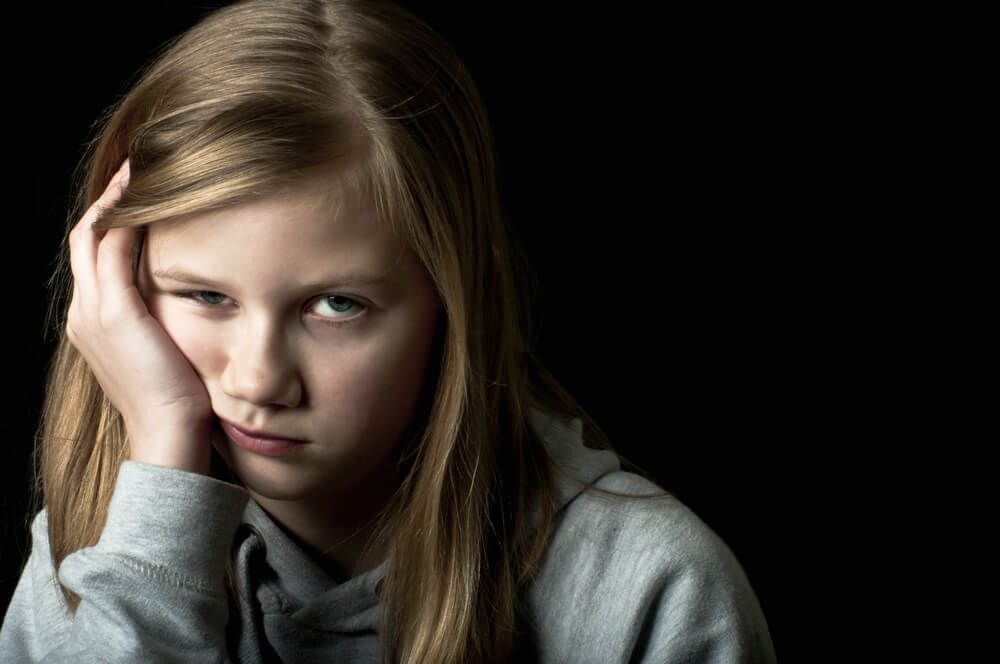 Установите дома традицию ежедневного обсуждения проблем и трудностей, с которыми столкнулись члены семьи: делитесь с ребенком своими трудностями, показывайте, что все они разрешимы, говорите о способах разрешения проблем и людях, которые в этом помогают; спрашивайте о его проблемах и трудностях, вместе ищите способы их разрешения; говорите о том, что вместе вы всегда найдете выход из любой ситуации.
Учите ребенка противостоять трудностям и справляться с ними
Научите ребенка, прежде чем принять любое решение, просчитать последствия своих действий и меру ответственности, которую он готов взять на себя за реализацию этого решения. Постарайтесь задавать открытые вопросы, которые требуют от ребенка подумать и ответить, не ограничиваясь односложным
«да» или «нет» (например: «Какие «за» и «против» этого решения?», «На что это больше всего повлияет?», «Что подсказывает твоя интуиция?»).

Научите ребенка выражать свои эмоции в социально приемлемых формах (агрессию через активные виды спорта, физические нагрузки; душевные переживания через доверительный разговор с близкими, приносящий облегчение).
Предложите ребенку завести тетрадь, в которой подросток будет рассказывать о своих переживаниях. Выложив эмоции на бумагу, он почувствует облегчение, освободившись от негативных мыслей.

Научите ребенка применять навыки расслабления, регуляции своего эмоционального состояния в сложных, критических для него ситуациях (этим способам может научить школьный психолог).

Расскажите о людях, которые всегда готовы прийти на помощь в трудных ситуациях, проинформируйте о службах экстренной помощи (телефоне доверия), специалисты которых помогут найти выход из любой ситуации.
Если Вы столкнулись с угрозой или заподозрили угрозу жизни Вашего ребенка, помните, что поддержка близких, их внимание, разговор по душам способны удержать от рокового шага
Вызовите подростка на разговор, скажите ему, что Вас беспокоят изменения его настроения, поведения, что Вы его очень любите и хотите помочь.

Задавайте вопросы, давайте возможность высказаться, будьте честны в своих ответах. Подростка необходимо уверить, что он может говорить о своих переживаниях без стеснения, даже о таких отрицательных эмоциях, как ненависть, горечь, злоба или желание отомстить.

Подчеркивайте временный характер проблем, вселяйте надежду. Упоминайте о вещах важных для ребенка, вспоминайте ситуации, когда ребенок был успешным, когда он справился с трудной ситуацией.
Ищите конструктивные выходы из ситуации. Стройте совместные планы на будущее. Попросите ребенка совместно с Вами поразмыслить над альтернативными решениями, которые, возможно, кажутся на первый взгляд невыполнимыми, абсурдными, которые еще не приходили подростку в голову.

Заверьте ребенка в своей поддержке в любой трудной для него ситуации. Договоритесь о том, что впредь, оказавшись в критической ситуации, он не будет предпринимать каких-либо действий, прежде чем не поговорит с Вами, чтобы Вы еще раз смогли обсудить дальнейшие пути решения.
Главное, чтобы разговор по душам не превратился в нравоучения. Кроме того, ребенок должен быть уверен, что в результате своей откровенности он не будет отвергнут или наказан. Необходимо показывать подростку, что Вы хотите поговорить о его чувствах и что Вы не осуждаете его за эти чувства.
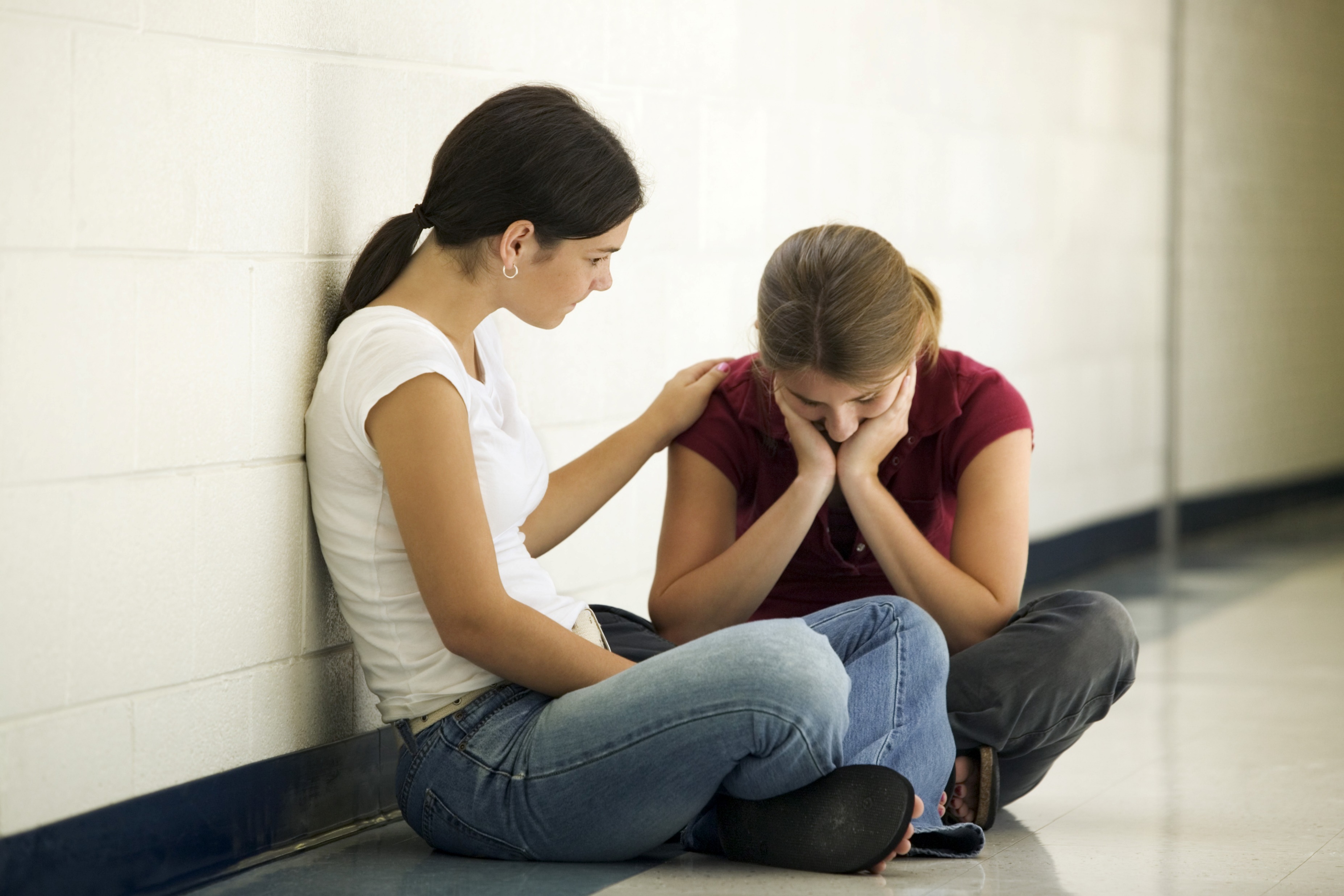 Если Вы испытываете трудности, обратитесь за помощью к специалистам
В случаях столкновения с угрозами жизни зачастую близкие испытывают растерянность, возникает страх сделать хуже, или им кажется, что все, что они делают, не помогает. Это естественные чувства, так как проблема очень сложная и требует профессионального вмешательства.
В ситуациях угроз жизни настоятельно рекомендуем обратиться за профессиональной психологической или психиатрической помощью. Обращение не несет за собой никаких негативных последствий. Существуют разные мифы о таких последствиях. Некоторые родители (и сами дети!) думают, что ребенка поставят на какой-то учет, и у него будут сложности в дальнейшей жизни. Это - не так! На учет в психоневрологических диспансерах ставят только в случаях хронических, тяжело текущих заболеваний, требующих медикаментозного лечения. При обращении за консультацией, помощью к врачу-психиатру на учет не ставят! Никаких иных негативных последствий не будет.
А вот помощь - реальная! - будет. В ситуации риска и угрозы жизни будет выявлена подлинная причина сильнейших негативных переживаний, вышедших из- под контроля сознания ребенка, и ему окажут профессиональную помощь.
Как правильно построить разговор по душам с подростком?
1. Не впадайте в панику. Ничего страшного пока не произошло.
2. Постарайтесь успокоиться. Помните, что Ваше эмоциональное состояние очень быстро передается ребенку, поэтому так важно сохранять доброжелательный, спокойный настрой.
3. Перед началом разговора проговорите про себя, как Вы любите своего ребенка, настройте себя на то, что любые трудности в жизни можно преодолеть, что ценнее Вашего ребенка никого и ничего нет. То же самое можно и нужно сказать своему ребенку.
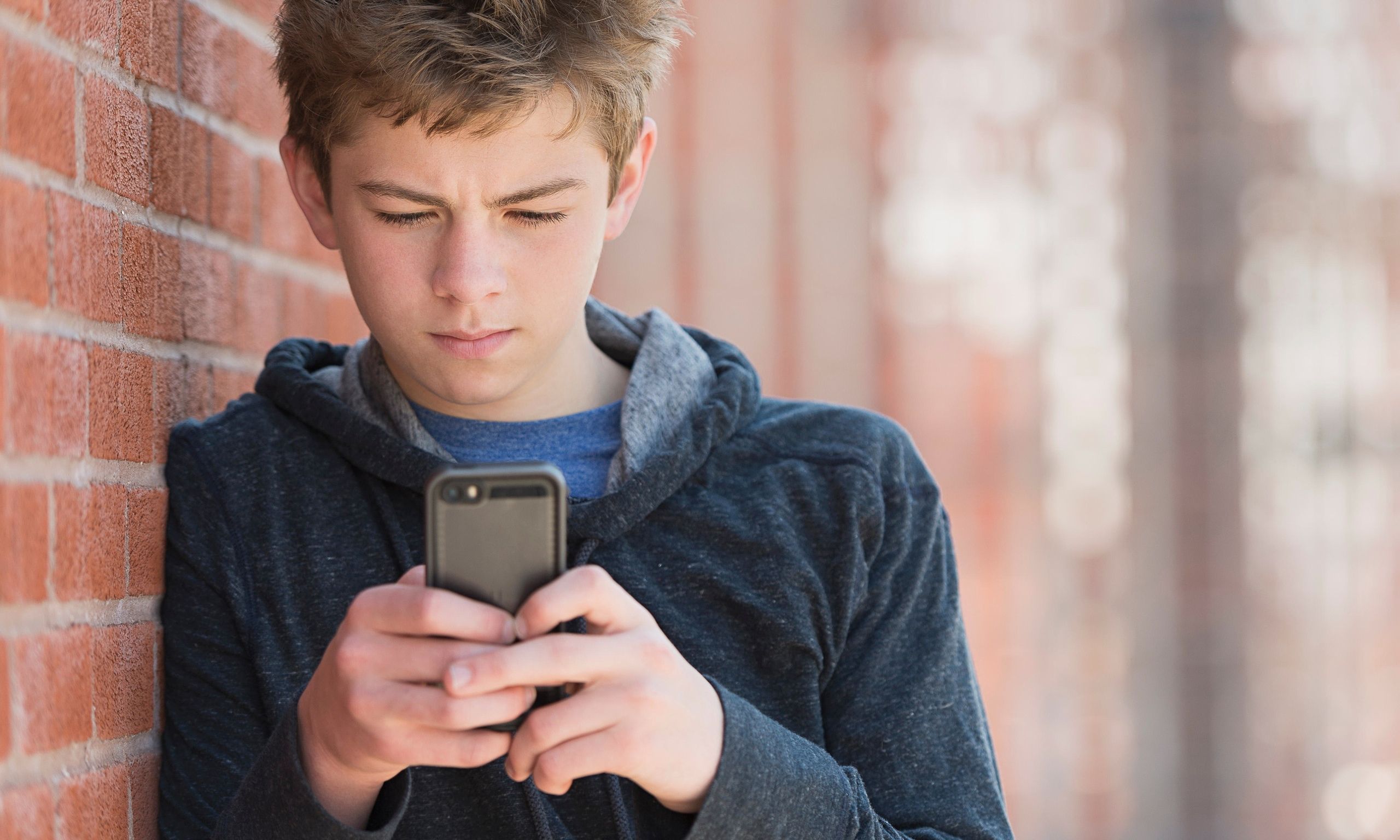 Выслушивайте и постарайтесь услышать. Задавайте вопросы, давайте возможность высказаться, будьте честны в своих ответах. Подростка необходимо уверить, что он может говорить о своих переживаниях без стеснения, даже о таких отрицательных эмоциях, как ненависть, горечь, злоба или желание отомстить. Когда подсознательно беспокоящие мысли осознаются, проговариваются, беды кажутся не такими фатальными и более разрешимыми. Внимательно отнеситесь ко всему, сказанному ребенком, обращайте внимание даже на самые незначительные, на первый взгляд, обиды и жалобы. Подросток может явно не показывать свои чувства, но вместе с тем испытывать сильнейшие переживания.
Обсуждайте – открытое обсуждение планов и проблем снимает тревожность. Большинство подростков чувствуют неловкость, говоря о своих проблемах (особенно о мыслях, связанных с нежеланием жить), но если ребенок говорит о самоубийстве, то беседа об этом не может усугубить его состояние, напротив, игнорирование этой темы увеличивает тревожность, недоверие. Ни в коем случае не проявляйте агрессию, постарайтесь не выражать потрясения от того, что услышали. Будьте внимательны даже к шутливым разговорам на тему нежелания жить. Любую угрозу следует воспринимать всерьез. 

Подчеркивайте временный характер проблем, вселяйте надежду. Расскажите о своих (возможно схожих) переживаниях и о том, как и при каких обстоятельствах Вы смогли справиться с ними. Аккуратно упоминайте о вещах важных для ребенка, вспоминайте ситуации, когда ребенок был успешным, когда он справился с трудной ситуацией. Саморазрушение происходит, если подростки теряют надежду, оптимизм, а их близкие не помогают обрести им уверенность в себе. Укрепляйте силы ребенка, внушайте, что с любой кризисной ситуацией можно справиться, но не обесценивайте переживаний ребенка.
Ищите конструктивные выходы из ситуации. Стройте совместные планы на будущее. Попросите ребенка совместно с Вами поразмыслить над альтернативными решениями, которые, возможно, кажутся на первый взгляд невыполнимыми, абсурдными, которые еще не приходили подростку в голову. Необходимо, чтобы ребенок точно понял, в чем его проблема и как можно точнее определил, что ее усугубляет. Если проблема кажется пока неразрешимой, подумайте, как можно ослабить переживания, негативные чувства по отношению к ней. Проясните, что остается, тем не менее, значимым, ценным для ребенка. Кто те люди, которые для него небезразличны? Какие цели, значимые для ребенка, достижимы? И теперь, когда ситуация проанализирована, не возникло ли каких- либо новых решений? Не появилась ли надежда?

В конце разговора заверьте ребенка в том, что без его согласия Вы не расскажете близким, родственникам о состоявшемся разговоре. Заверьте ребенка в своей поддержке в любой трудной для него ситуации. Договоритесь о том, что впредь, оказавшись в критической ситуации, он не будет предпринимать каких- либо действий, прежде чем не поговорит с Вами, чтобы Вы еще раз смогли обсудить дальнейшие пути решения.
После откровенного серьезного разговора ребенок может почувствовать облегчение, но через какое-то время может опять вернуться к негативным мыслям. Поэтому важно не оставлять подростка в одиночестве даже после успешного разговора. Проявляйте настойчивость - человеку в состоянии душевного кризиса нужны строгие утвердительные указания. Убедите ребенка в том, что он сделал верный шаг, приняв Вашу помощь. Далее следует рассмотреть и другие возможные источники помощи: родственников, друзей, близких, к которым можно обратиться. Если Вы или Ваш ребенок не хотите идти на прием к специалисту (психологу, психотерапевту, врачу), то Вы можете обратиться за анонимной помощью по телефону доверия.
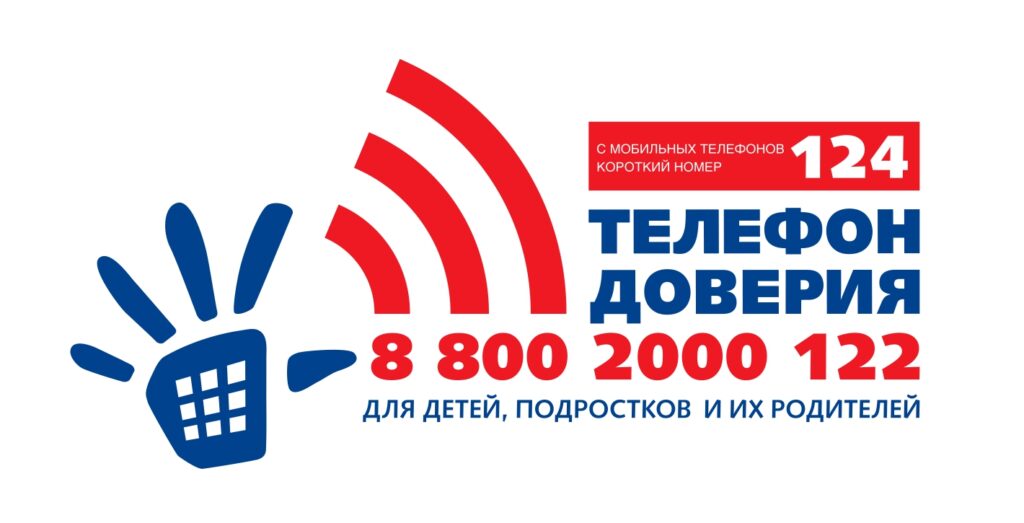 Поддерживайте в ребенке уверенность в том, что если что-то не получается, то не от того, что он неудачник, а потому, что так складываются обстоятельства, и Вы сопереживаете его чувствам и готовы всегда прийти на помощь, если он эту помощь готов принять.
Что хочет подросток в будущем, как он видит свою жизнь? Чего бы он хотел добиться? Рассказывайте о своих переживаниях, мыслях, честные истории из жизни, в т.ч. и о преодолении Вами и знакомыми трудных, казавшихся неразрешимыми жизненных ситуаций. Обычный разговор по душам способен заставить подростка поверить в свои силы. Посочувствуйте, скажите, что Вы понимаете, как ему сейчас трудно. Дети, которые чувствуют поддержку и искреннее сочувствие родителей, справляются со стрессом быстрее.
3. Не препятствуйте подростку в принятии самостоятельных решений (не влияющих на жизнь и здоровье его и других людей). 
4. Часто подростку сложно рассказывать о своих переживаниях родителям или сверстникам. С этой целью предложите ребенку написать свои переживания; нарисовать свои эмоции; слепить из пластилина своё чувство, через такие простые упражнения подросток выразит свои переживания. Выложив эмоции на бумагу, в предмет он почувствует облегчение, освободившись от негативных мыслей.
5. Поощрять физическую активность ребенка. Стресс - это, прежде всего, физическая реакция организма, поэтому эффективно бороться с ним ребенку поможет любая деятельность, требующая физических усилий: всевозможные виды спорта, пение, танцы. Не следует чрезмерно поощрять в ребенке дух соревнования или стремление к общественному признанию, ведь это тоже давление, которого и так немало. Старайтесь не вынуждать подростка тратить силы на то, что ему не интересно, но постарайтесь определить совместно с подростком, каким активным дополнительным занятием он хотел бы заниматься.
6. Поддерживать и стимулировать творческий ручной труд подростка. Даже если Вам кажется, что он «впадает в детство» и ничего полезного не делает (рисование, плетение «фенечек», украшение одежды, склеивание моделей), все это является своеобразной «разрядкой», несет успокоение, через работу воображения подросток отвлекается от негативных переживаний, повседневных проблем.
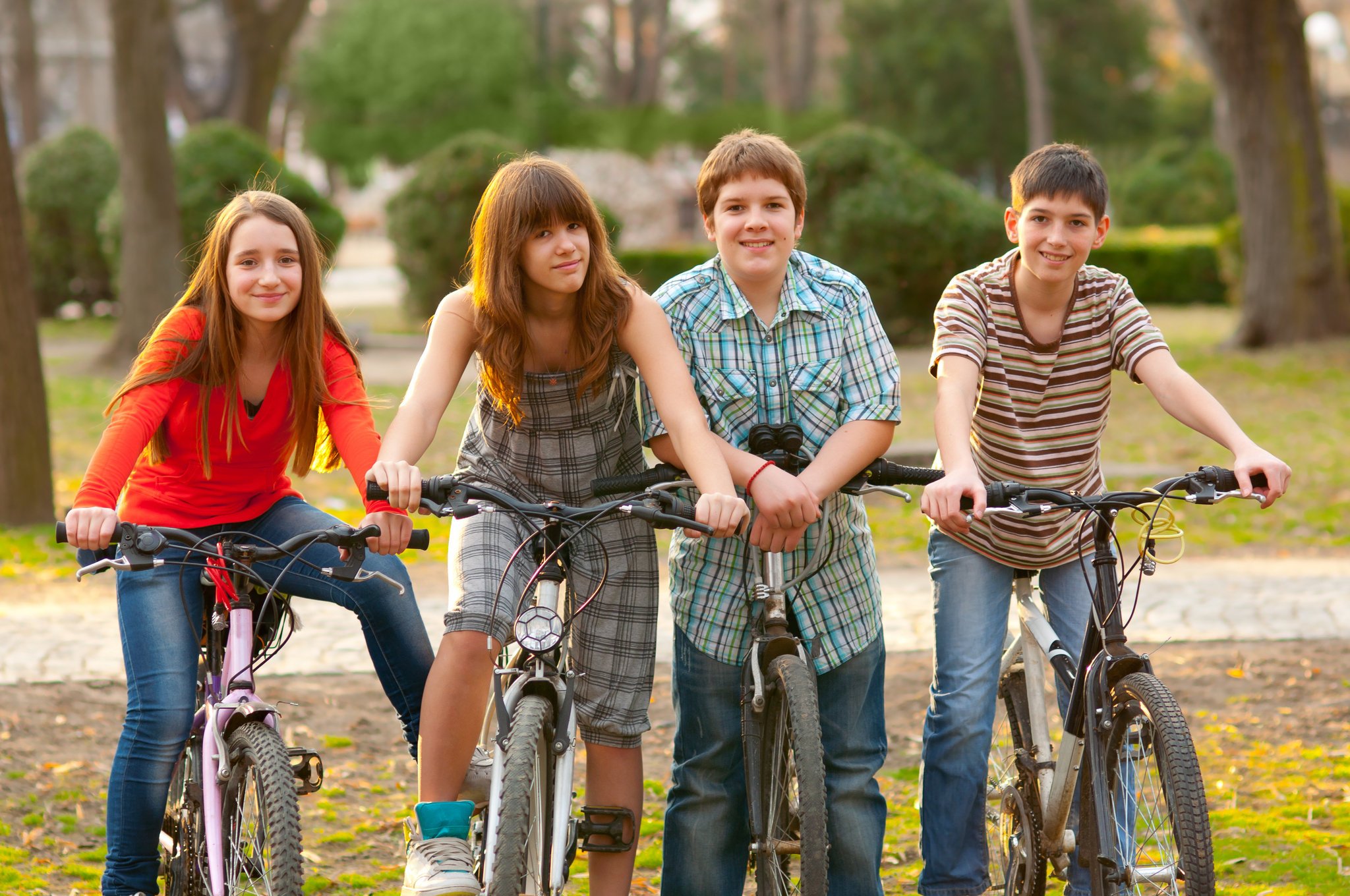 7. Старайтесь сохранять контакт с взрослеющим ребенком, в том числе на телесном уровне (объятия, прикосновения, поглаживания).
8. Поощрять ребенка к заботе о ближних (старшее поколение, младшие дети, домашние питомцы). Приятные необходимые обязанности, ощущение, что «кто-то от меня зависит», «без меня не справится», «я нужен кому-то» являются в жизни дополнительным ресурсом для подростка. Поддерживать семейные традиции, ритуалы. Причем хорошая семейная традиция должна быть интересна, полезна и любима всеми поколениями семьи.
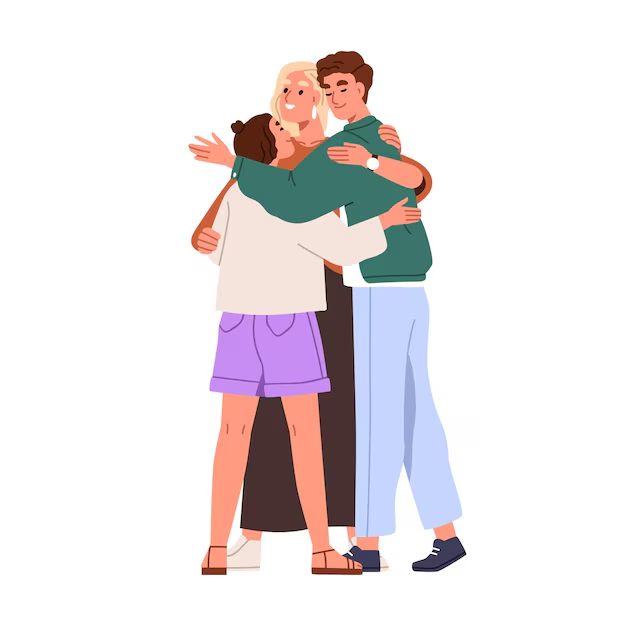 Другими словами, семейные ритуалы можно и нужно трансформировать с течением времени, чтобы младшее поколение с удовольствием участвовало в них, а не воспринимало их как неотвратимое, скучное, бесполезное времяпрепровождение.
Важно научить ребенка применять навыки расслабления, регуляции своего эмоционального состояния в сложных, критических для него ситуациях.
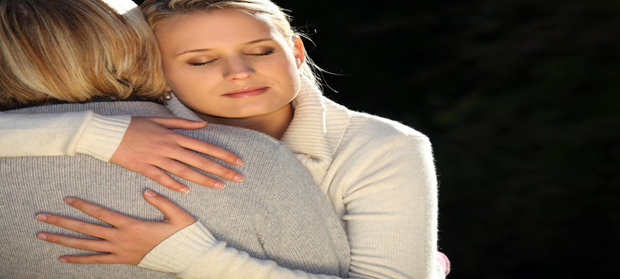 Благодарю за внимание!